Zonne-energie.
De zon onze energiebron.

Wout Rombaut & Robbe Heytens.
1. Deze spreekbeurt gaat over de zonne-        energie.
Wat is zonne-energie?
Hoe werkt zonne-energie?
Voordelen van zonne-energie.
Nadelen van zonne-energie.
Enkele feiten en cijfers.
Overal zonne-energie.
Dit is zonne-energie:
De zon bestaat vooral uit waterstof.
                          15 miljoen graden
                          De energie komt vrij door kernfusie,
	                          in de vorm van licht en warmte
                           
zomer: zonlicht korte weg, lange dagen
winter: zonlicht langere weg, korte dagen
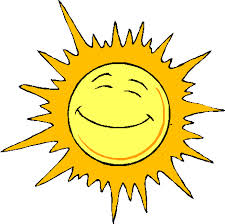 Zo werkt zonne-energie
Zonlicht wordt omgezet in elektriciteit door zonnepanelen.
Zonnecel: twee laagjes silicium
Slechts 20% van het zonlicht
Nuna zonneauto: rendement van 34%
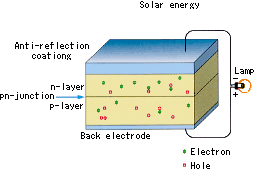 Voordelen
Onuitputtelijk
Schone energie
Bruikbaar zonder elektriciteitskabel
Ook thuisgebruik
Nadelen
In België schijnt de zon niet lang genoeg.
Nog te laag rendement.
Zonnepanelen vragen veel ruimte.
Zonnepanelen nog steeds duur.
Defecte zonnepanelen moeilijk recycleren.
Feiten en cijfers
1% van de Sahara = genoeg voor de wereld
De Nuna zonnewagens 
5 X kampioen
‘s Werelds grootste zonnetoren staat in Spanje.
Overal zonne- energie
De Verenigde Staten geven het meeste geld uit aan zonne-energie.
Japan bouwt grote parabolische schotels.
Een zonne-dorp in het Australische Brisbane.
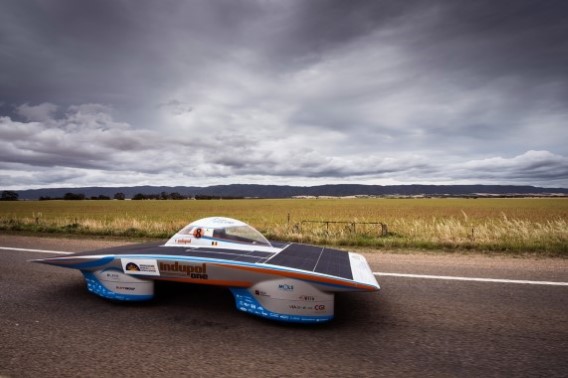 Grootste zonnepanelenpark van de Benelux.
Het grootste zonnepanelenpark van de Benelux ligt in Evergem / Zelzate.
Het zonnepanelenpak telt maar liefst 55000 zonnepanelen.
Daarmee kunnen 4000 gezinnen worden voorzien van groene stroom.
Zonnepanelenpark van de Benelux.
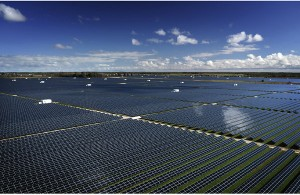 Hartelijk bedankt voor jullie aandacht.
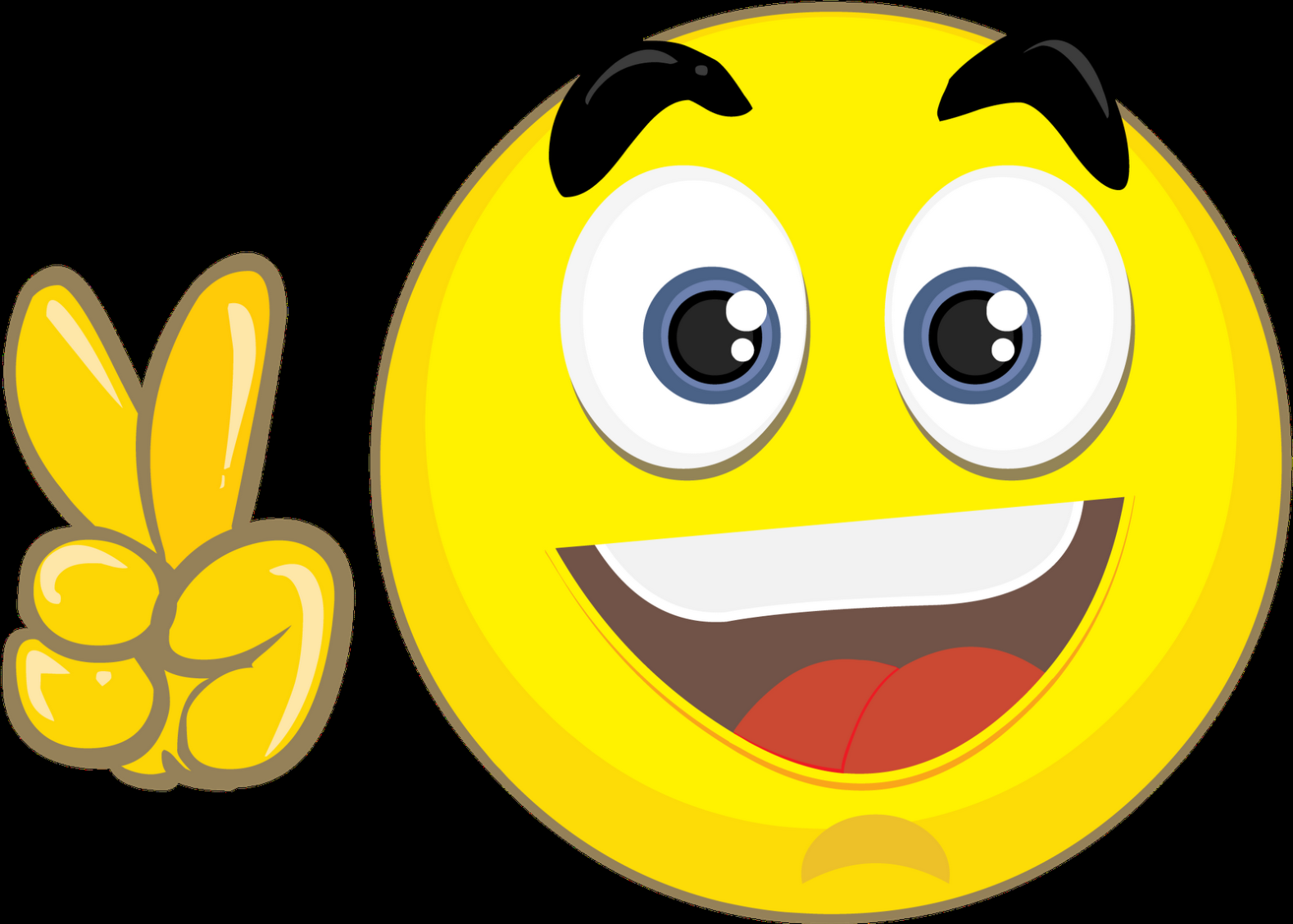